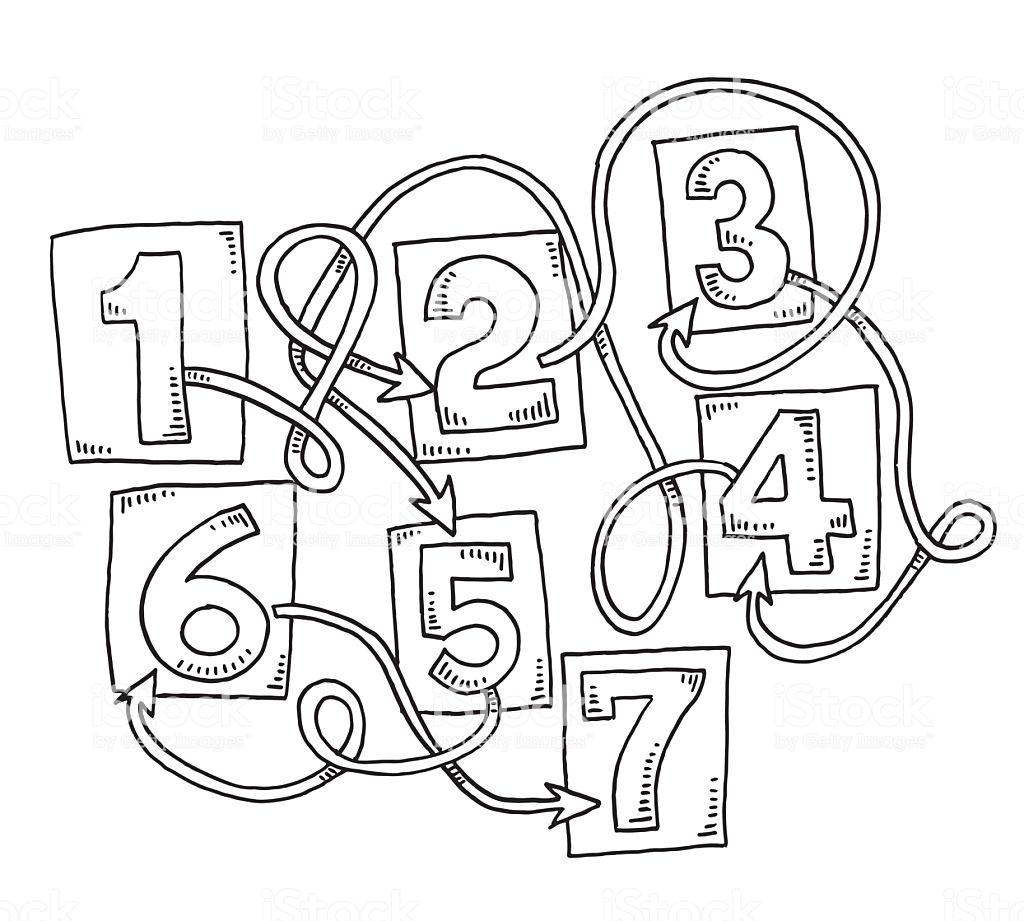 ОживЉавамо број 8
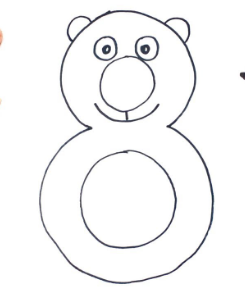 Задаци за самосталан рад
Формирај скуп од 8 елемената!
8
НАЦРТАЈ НИЗ ОД 8 КОЛАЧА,
 ТЕ У СВАКИ КОЛАЧ НАПИШИ ОДГОВАРАЈУЋИ БРОЈ. ПОЧНИ ОД БРОЈА 1.
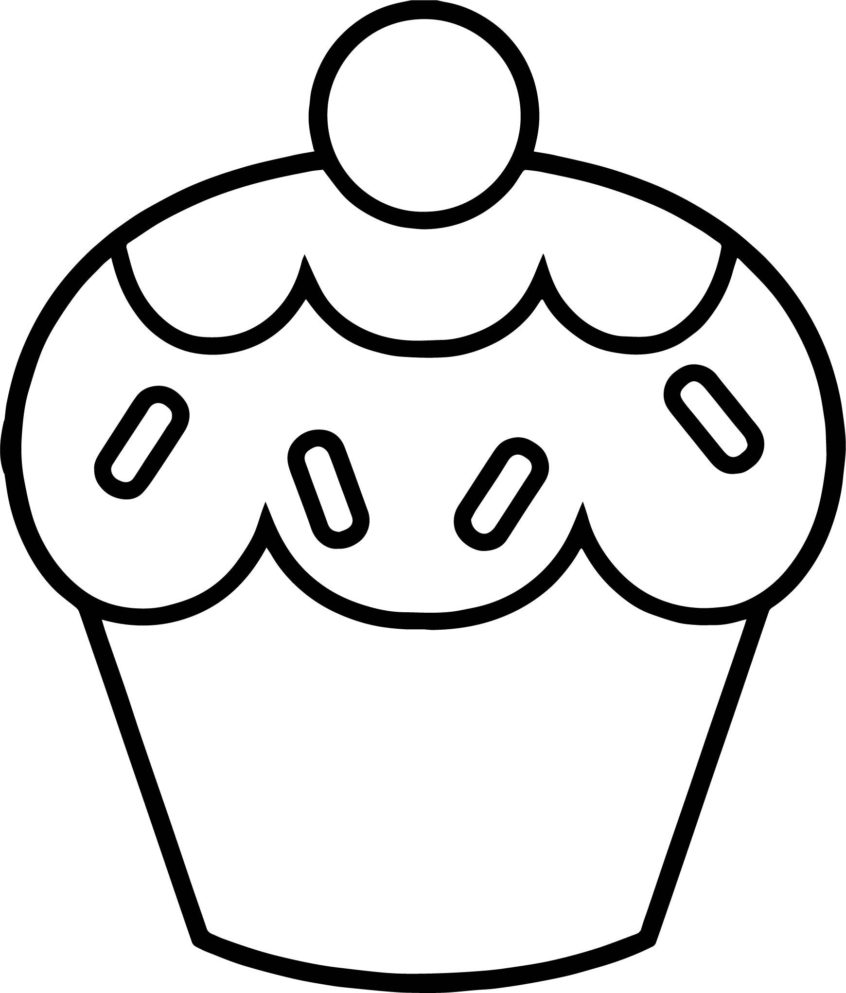 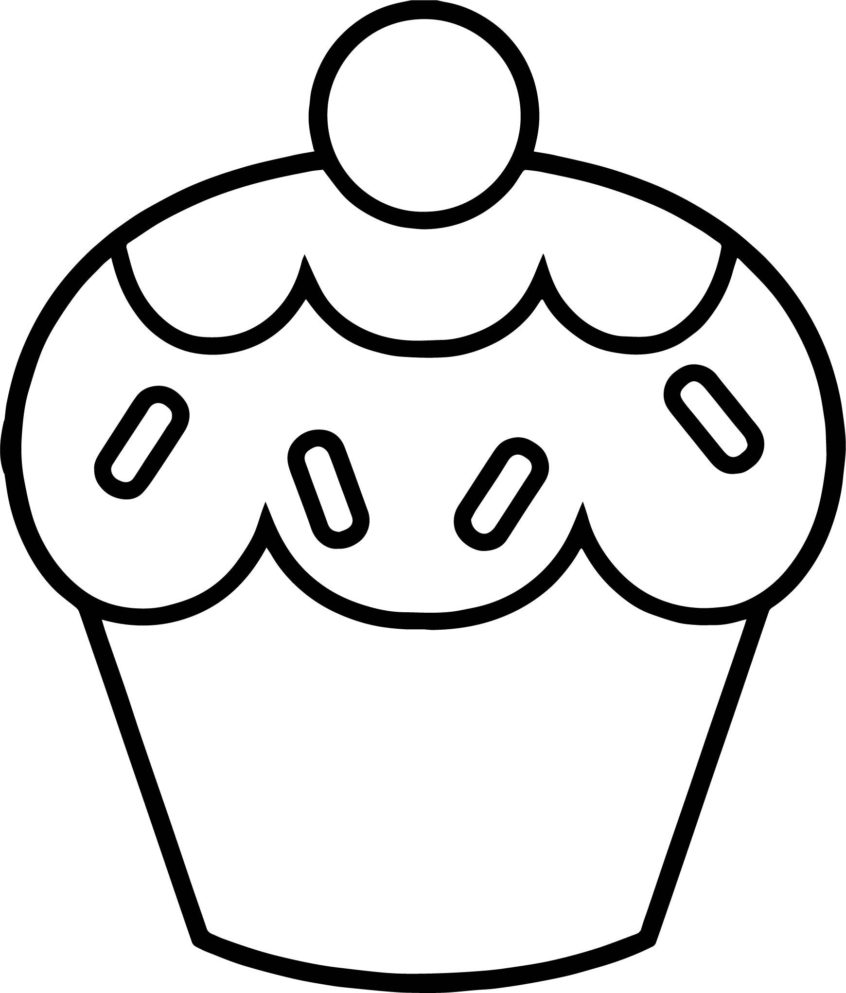 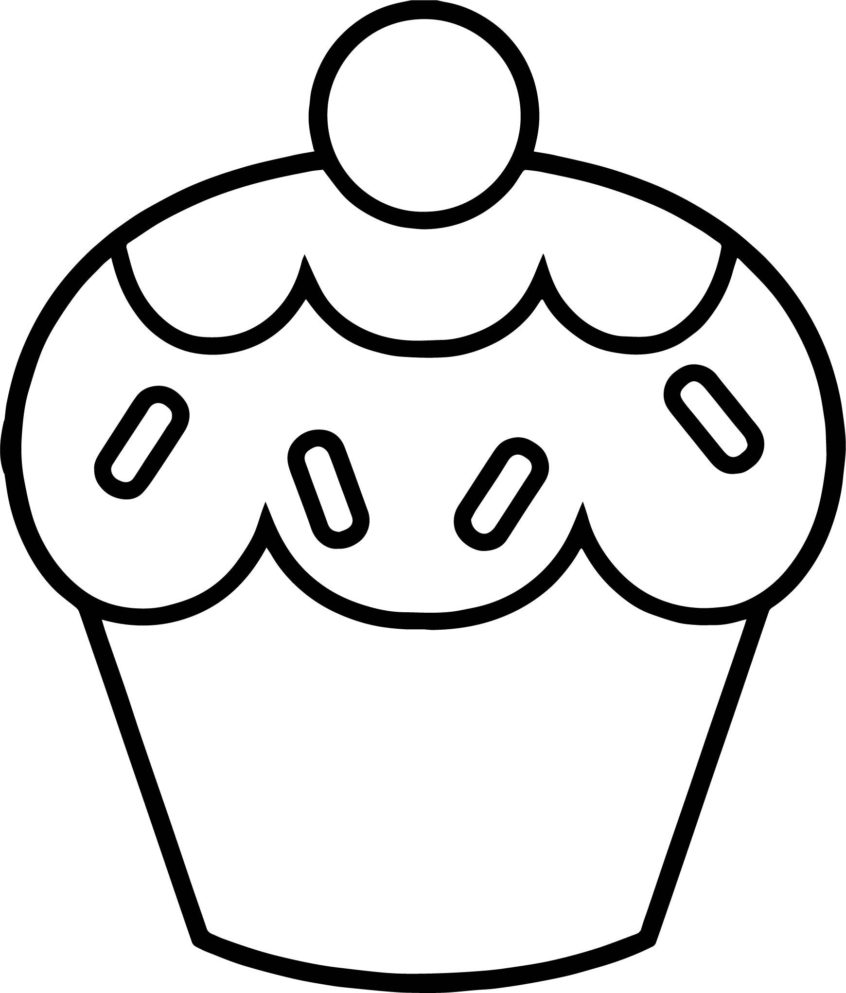 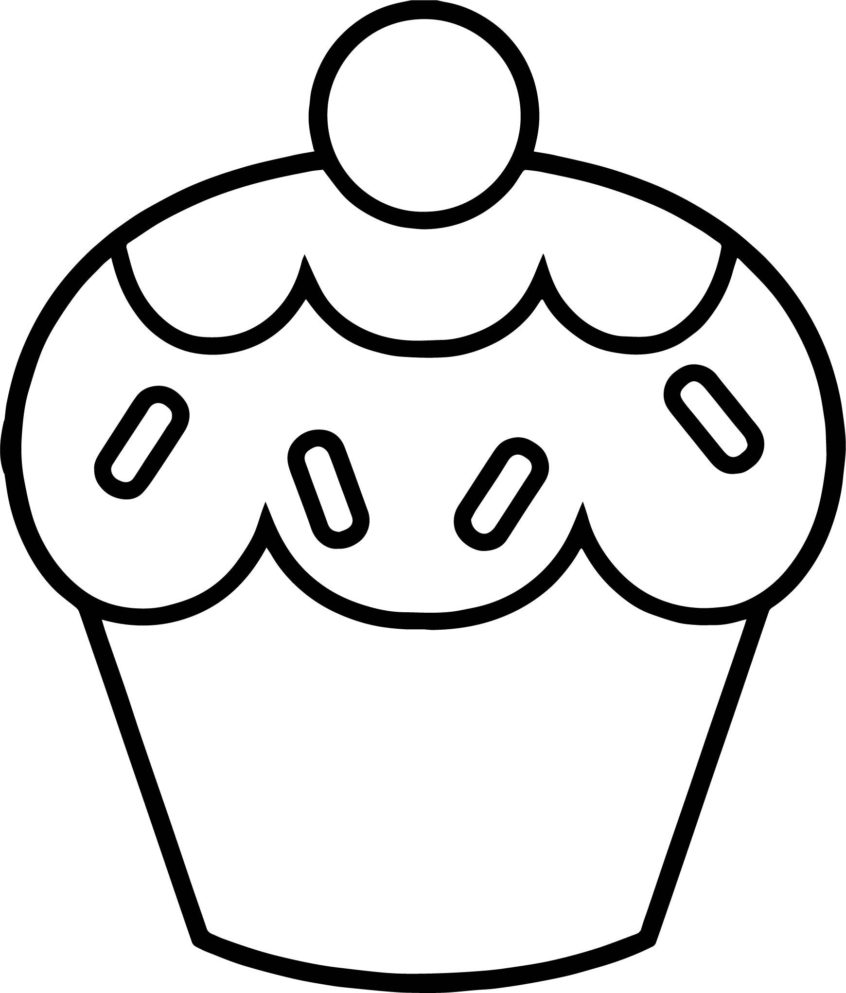 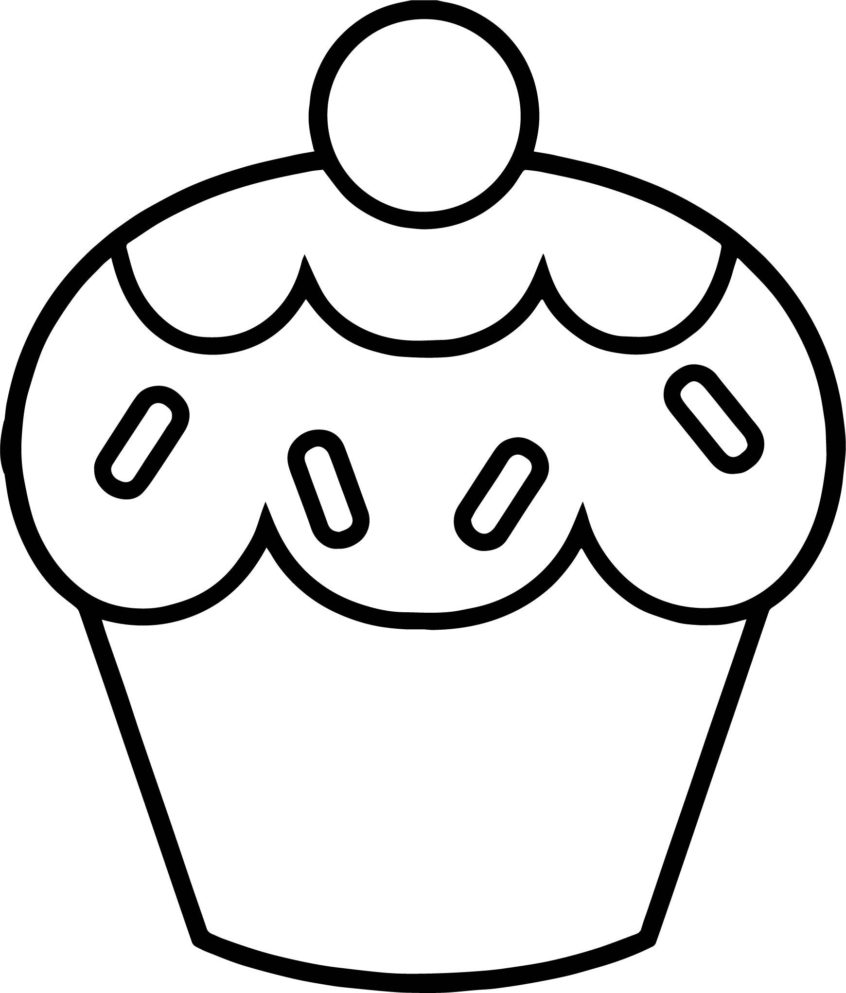 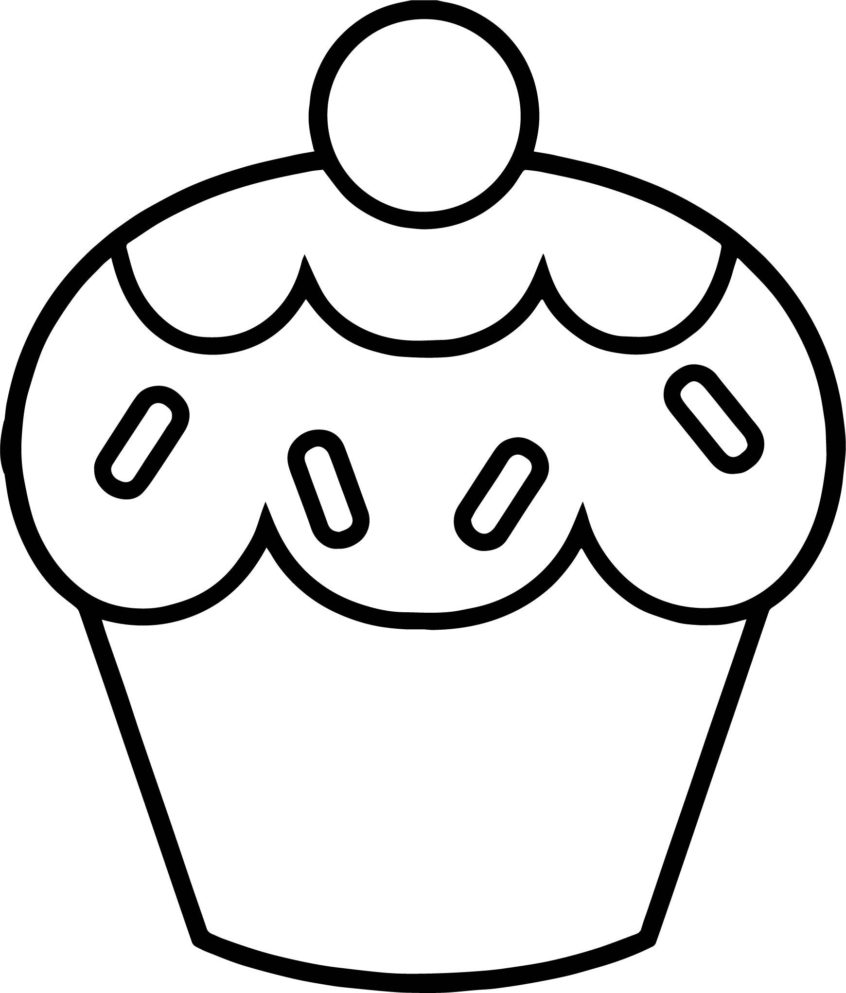 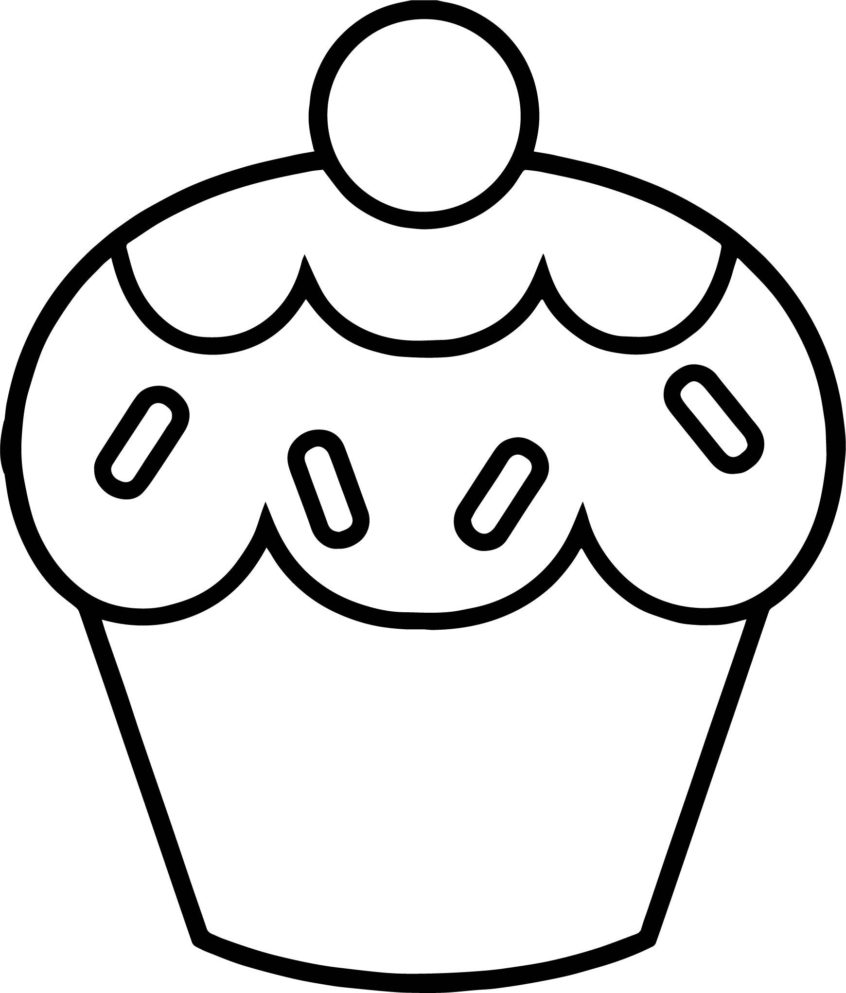 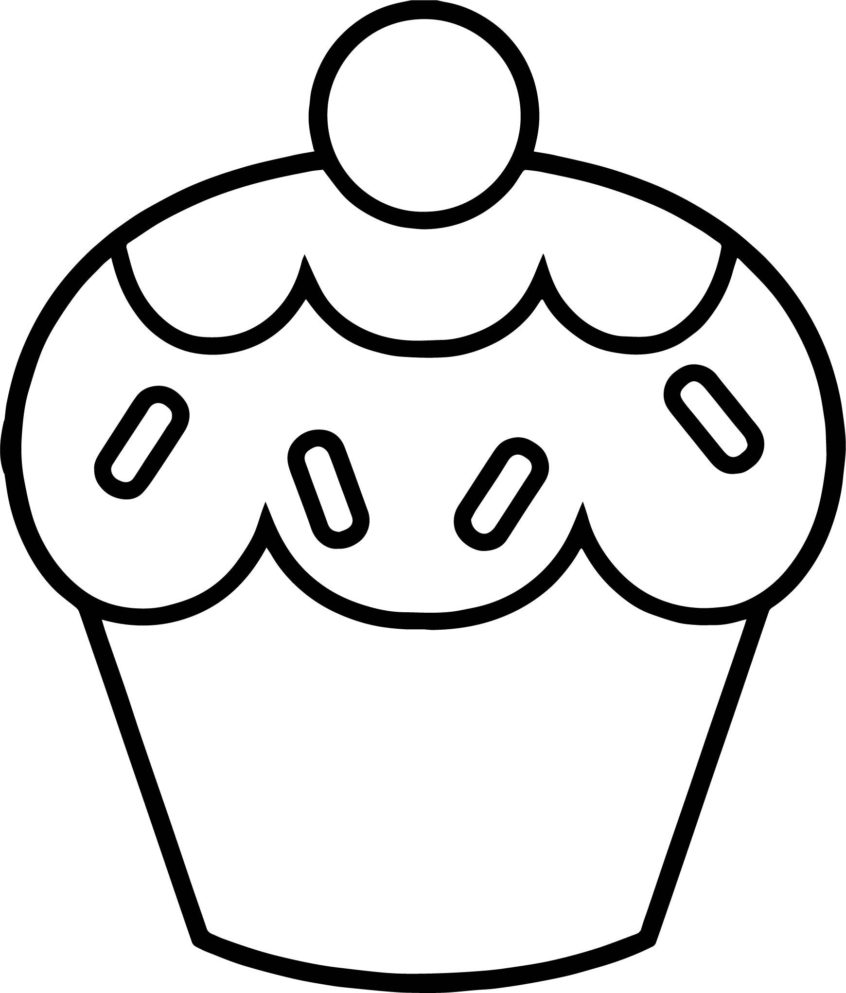 Преброј балоне, затим бројеве упиши на мјеста сабирака и израчунај.